The Flavours of SN II Light Curves
Iair (“ya-eer”) Arcavi
Advisor: Avishay Gal-Yam
Context | progenitor evolution not known
How do massive stars evolve and explode?

Which types of massive stars produce which types of CC SNe?

How do these massive stars lose their outer envelopes to create stripped SNe?
Context | types of core collapse SNe
Type Ib

Spectrum of the SN shows no H
Type Ic

Spectrum of the SN shows no H and no He
Type II 

Spectrum of the SN shows H
He
He
H
Method | light curves encode a lot of information
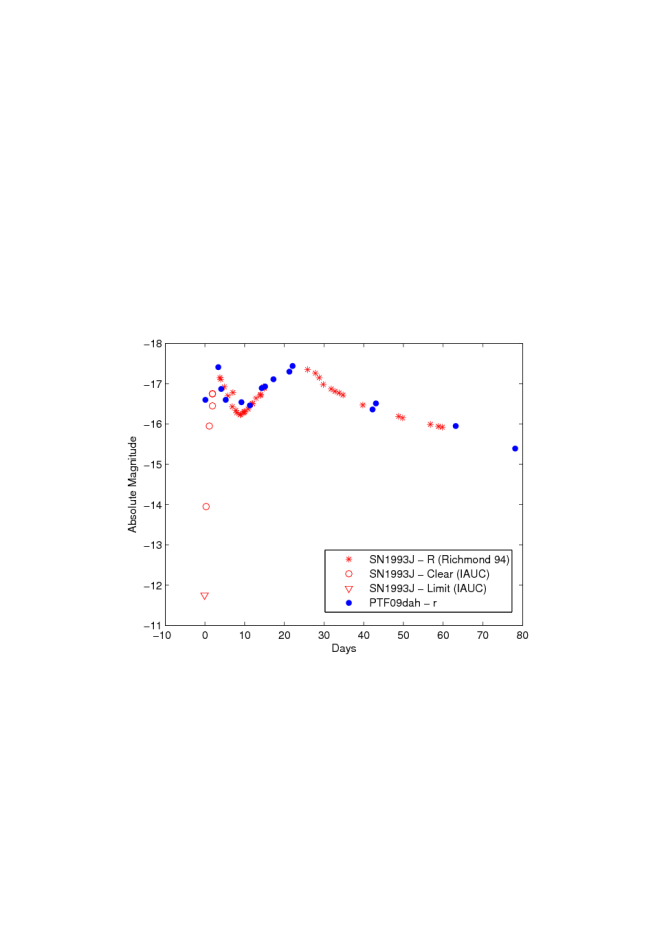 Shape

Plateau length /
luminosity 


Decline rate


Peak width


Peak luminosity
Progenitor radius


Mass & radius of H envelope


Amount of 56Ni synthesized 


Progenitor wind velocity and mass loss rate
Shock breakout


Shock cooling



Radioactive decay



CSM interaction
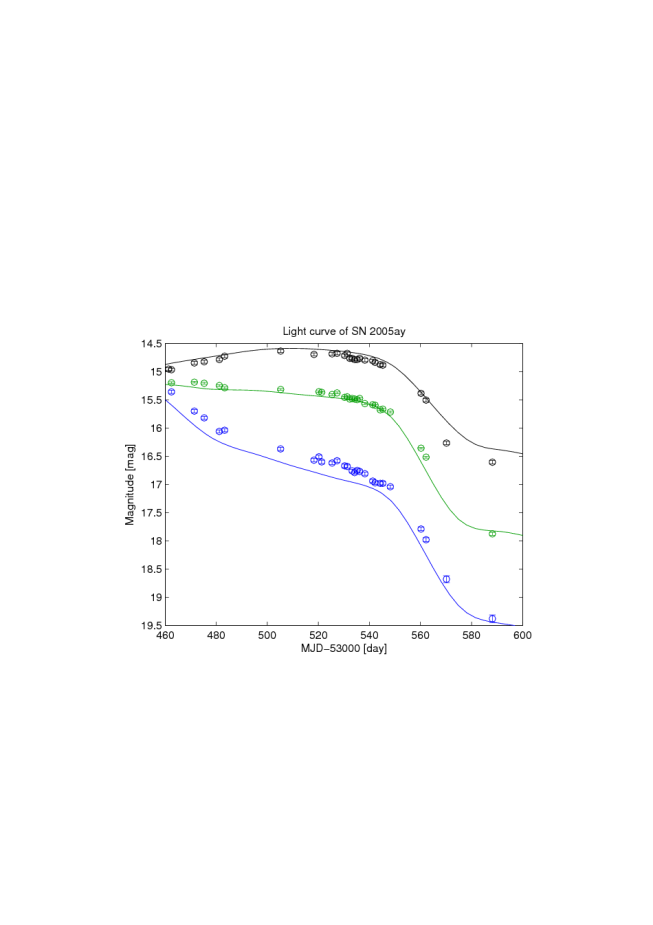 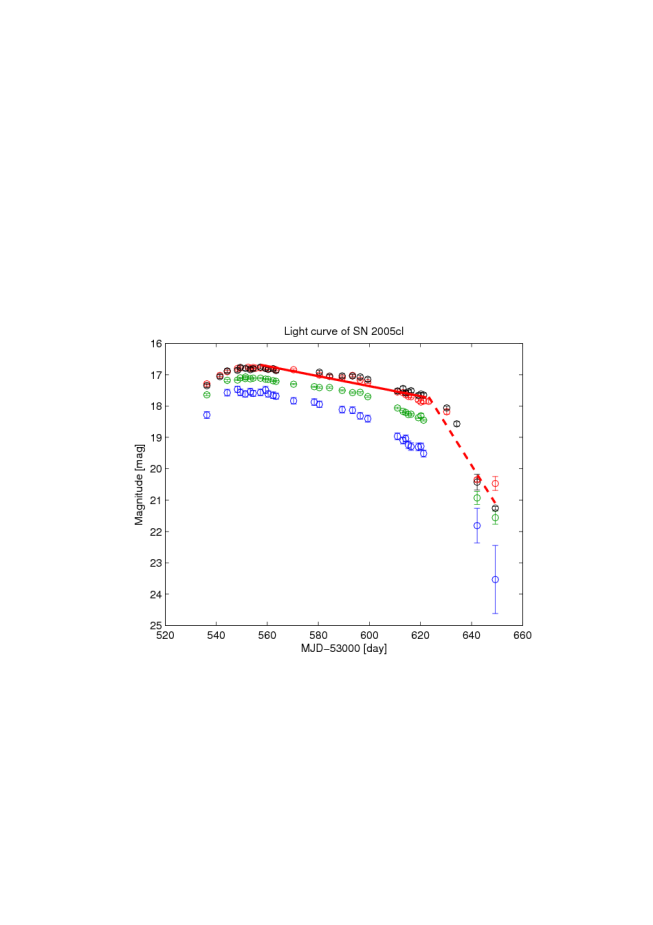 Method | simplistic view of light curve shapes?
L
L
Continuum?
IIP
IIL
t
t
Continuum?
He
He
H
H
[Speaker Notes: For O stars at solar abundances, during main sequence: about 10^-7 - 10^-6 msolar per year; In RSG phase: 10^-6 – 10^-5  msolar per year. (Fryer 2007)]
Method | gather a large sample of light curves
The Caltech Core Collapse Program

Light curves and spectra for 48 core collapse SNe:     13 Type Ib/c – Drout et al. 2011    5 Type IIn (interaction) – Kiewe et al. 2011     30 Type II – this work
[Speaker Notes: 4 missing refs, 4 bad subs, 2 no texp, 1 few data, 3-pec, 1 rising, 15 in the plot.]
Method | uniformly reduce the data
We use image subtraction (via the common PSF method) to create light curves
Find in our sample: IIP + IIL + “Rising” + Peculiar
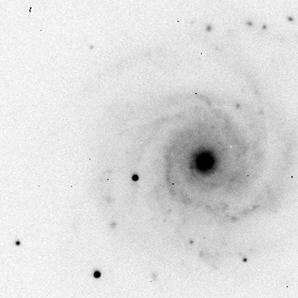 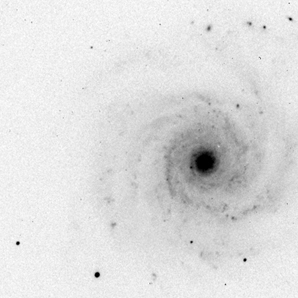 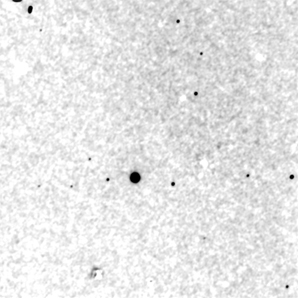 SN image
Reference image
Subtraction
[Speaker Notes: 4 missing refs, 4 bad subs, 2 no texp, 1 few data, 3-pec, 1 rising, 15 in the plot.]
Results | three light curve families
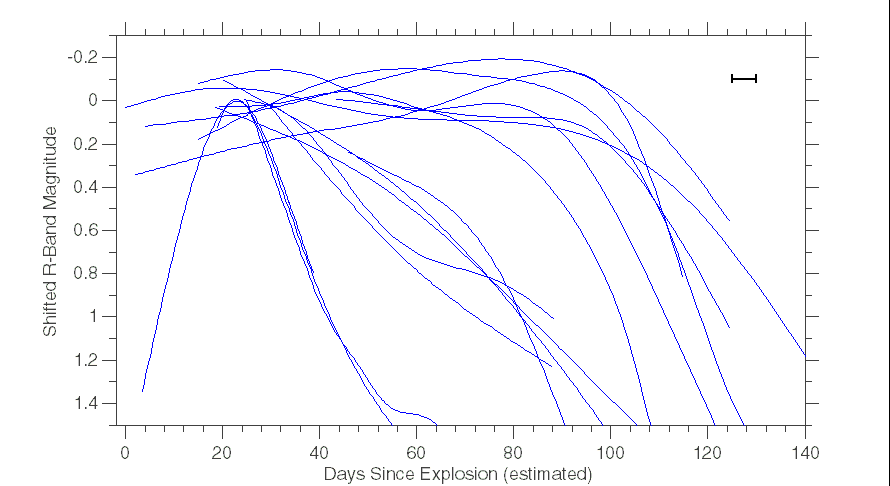 Plateau
Rapid Decline
Slow Decline
All of the rapid decliners in the sample are SNe IIb
SN2004fx – Hamuy et al. 2006 (preliminary)
[Speaker Notes: 4 missing refs, 4 bad subs, 2 no texp, 1 few data, 3-pec, 1 rising, 15 in the plot.]
Results | three light curve families
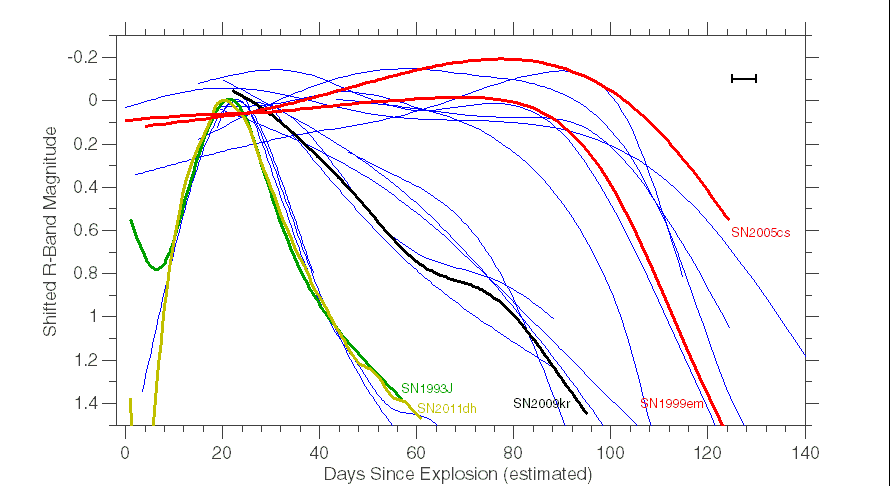 Plateau
Rapid Decline
Slow Decline
SN1993J – Richmond et al. 1994
SN1999em – Leonard et al. 2002
SN2004fx – Hamuy et al. 2006 (preliminary)
SN2005cs – Pastorello et al. 2009
SN2011dh – Arcavi et al. 2011
[Speaker Notes: 4 missing refs, 4 bad subs, 2 no texp, 1 few data, 3-pec, 1 rising, 15 in the plot.]
Results | three light curve families
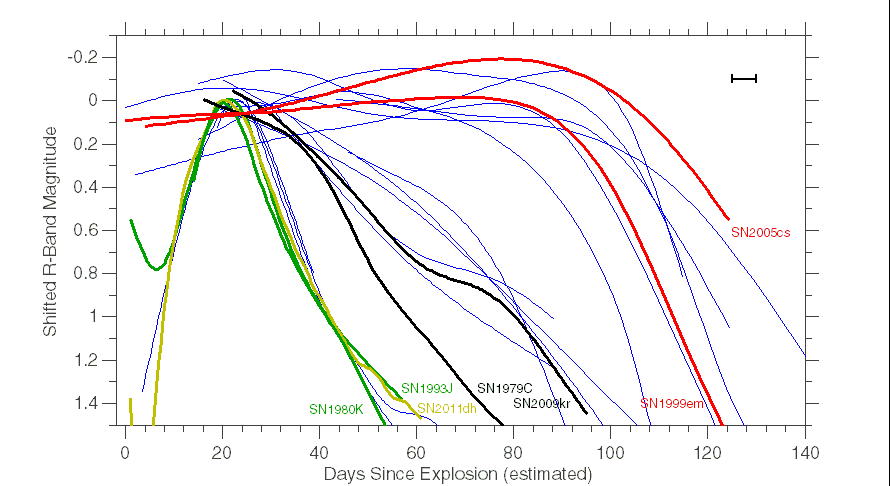 Plateau
Rapid Decline
Slow Decline
SN1979C – Balinskaia et al. 1980
SN1980K – Hurst & Taylor, 1986 (pseudo-visual)
SN1993J – Richmond et al. 1994
SN1999em – Leonard et al. 2002
SN2004fx – Hamuy et al. 2006 (preliminary)
SN2005cs – Pastorello et al. 2009
SN2011dh – Arcavi et al. 2011
[Speaker Notes: 4 missing refs, 4 bad subs, 2 no texp, 1 few data, 3-pec, 1 rising, 15 in the plot.]
Results | IIP: range of luminosities but not of lengths
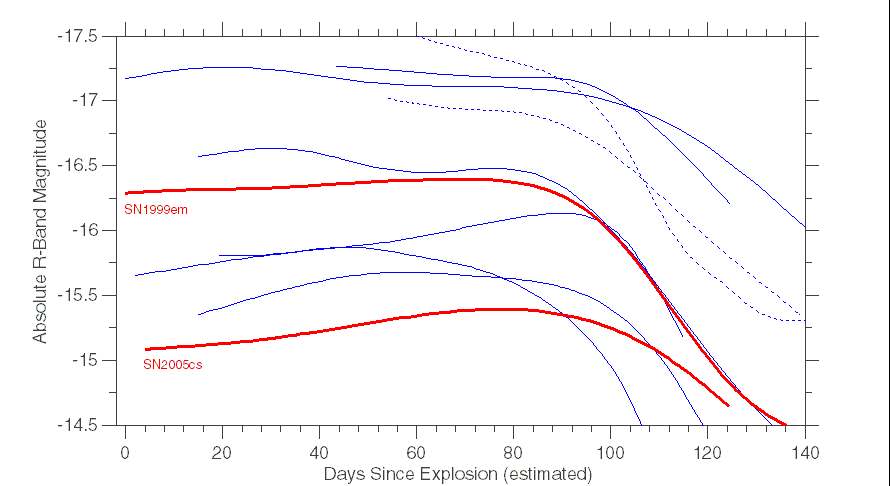 SN1999em – Leonard et al. 2002
SN2005cs – Pastorello et al. 2009
= Explosion dates not well constrained
[Speaker Notes: 4 missing refs, 4 bad subs, 2 no texp, 1 few data, 3-pec, 1 rising, 15 in the plot.]
Results | the outliers: “rising” SNe
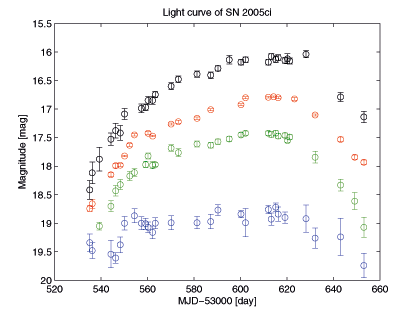 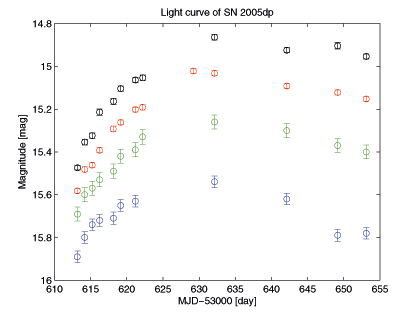 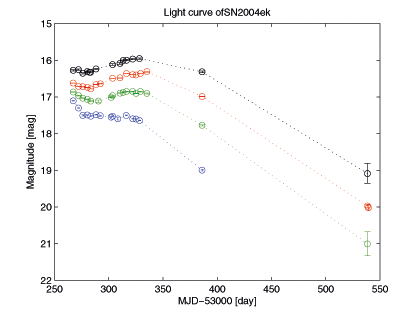 Results | the outliers: SN2004em
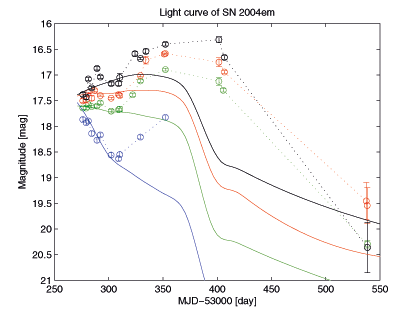 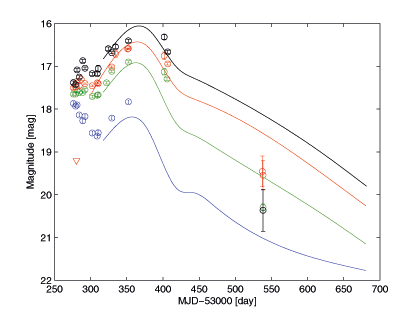 vs. SN1999em (Leonard et al. 2002)
vs. SN1998A (Pastorello et al. 2005)
Results | IIn: a zoo
Large range of slopes
… and of peak magnitudes
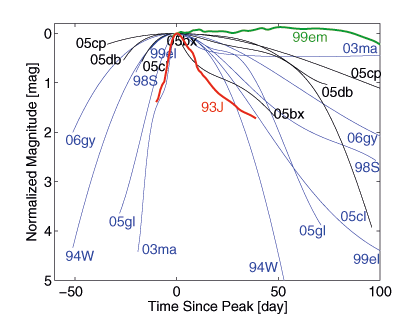 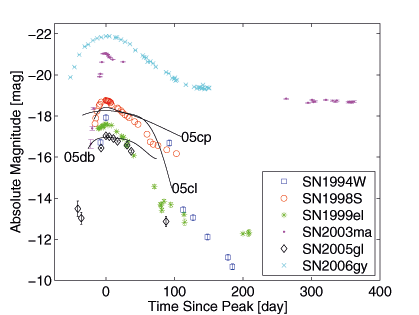 see Kiewe et al. 2011
Results | three light curve families
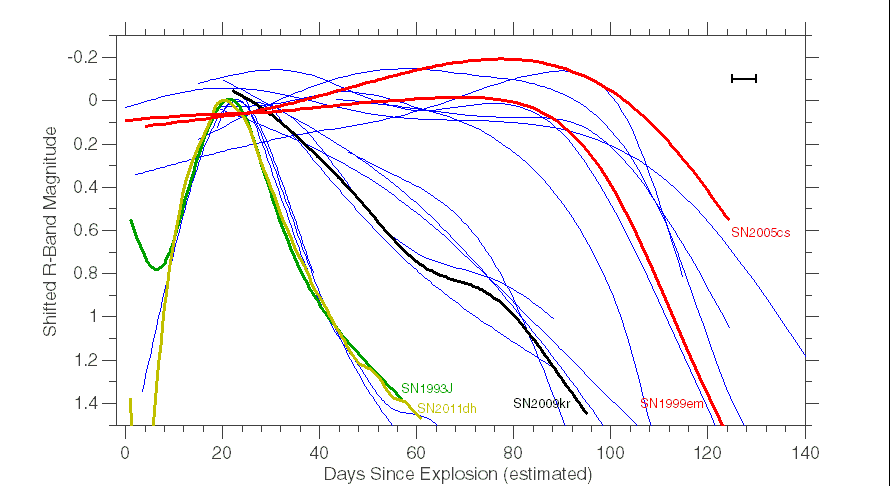 Plateau
Rapid Decline
Slow Decline
SN1993J – Richmond et al. 1994
SN1999em – Leonard et al. 2002
SN2004fx – Hamuy et al. 2006 (preliminary)
SN2005cs – Pastorello et al. 2009
SN2011dh – Arcavi et al. 2011
[Speaker Notes: 4 missing refs, 4 bad subs, 2 no texp, 1 few data, 3-pec, 1 rising, 15 in the plot.]
Conclusions | binaries make most IIb‘s?
SN IIP (why the uniformity in plateau lengths?)
no companion
(ZAMS)
companion
SN IIb
winds
SN IIL (small range of masses can make a less common type of SN IIb)
H
H
H
Mass
Supplementary Studies | host galaxy metallicities
369 core collapse SNe from the PTF
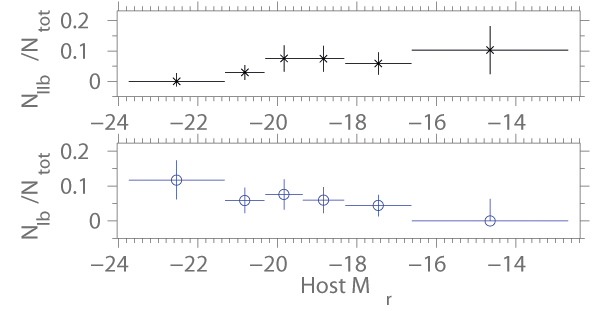 lower metallicity
(Arcavi et al. in prep.)
Supplementary Studies | host galaxy metallicities
369 core collapse SNe from the PTF
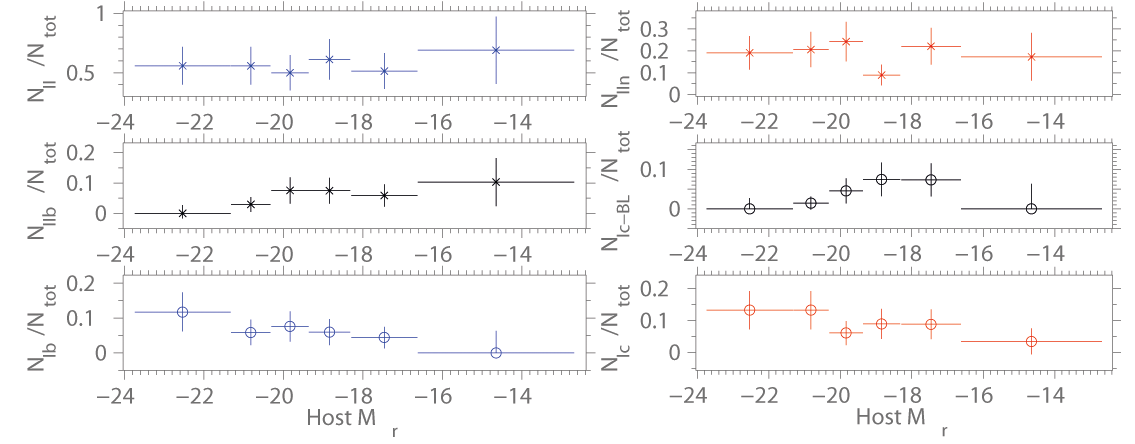 lower metallicity
lower metallicity
(Arcavi et al. in prep.)
Conclusions | Ib’s & IIb‘s come from same systems?
SN IIP (why the uniformity in plateau lengths?)
no companion
(ZAMS)
low metallicity
SN IIb
companion
high metallicity
SN Ib
winds
SN IIL (small range of masses can make a less common type of SN IIb)
H
H
H
Mass
Results | three light curve families
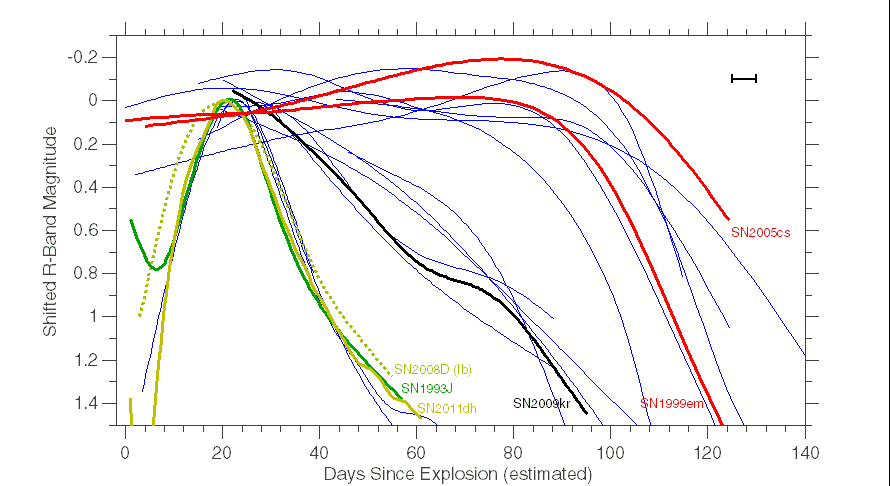 Plateau
Rapid Decline
Slow Decline
SN1993J – Richmond et al. 1994
SN1999em – Leonard et al. 2002
SN2004fx – Hamuy et al. 2006 (preliminary)
SN2005cs – Pastorello et al. 2009
SN2011dh – Arcavi et al. 2011
SN2008D – Soderberg et al. 2008
[Speaker Notes: 4 missing refs, 4 bad subs, 2 no texp, 1 few data, 3-pec, 1 rising, 15 in the plot.]
Summary
Type II SN light curves from CCCP show:
Several sub-classes: Plateau | Slow Decline | Rapid Decline | Rise | Peculiar       9       |            5             |     3 (all IIb‘s)      |    3    |       1  
Plateaus range in luminosity but fairly uniform in lengths (~100 days)
SNe IIn are much more diverse

Binarity (and metallicity) can be the dominant factor for making SNe IIb (Ib)
Where are the short plateau IIP’s / intermediate IIP-IIL?
Next step: 400 light curves from PTF (320 SNe II)
[Speaker Notes: 4 missing refs, 4 bad subs, 1 few data,]